Puhtausala kiinnostavaksi
Kun äiti ei siivoakaan enää työpaikoilla – tarvitaan ammatti-ihmisiä!
Sisältö
Mitä mielikuvia puhtaus sinussa herättää
Kirjoitetaan ajatukset paperille, kaveri lukee
Kertooko silmä totuuden puhtaudesta, kuvat
Puhtausmittaus käsistä
Video puhtausalalta
Kristiina kertoo urapolustaan videolla
TET-jaksolle kysely
Tarjoilut
Mitä silmät ei nää…
[Speaker Notes: Keskustellaan, että elämme puhtaassa maassa. Meillä siivotaan säännöllisesti, lajitellaan jätteet ja yleinen hygieniataso on korkea.]
Sen näkee ammattilainen UV-valolla
[Speaker Notes: Keskustellaan, miten ammatillisien koulutuksen käynyt työntekijä osaa käyttää erilaisia menetelmiä lian tunnistamiseen ja työn kohdenamiseen oikeisiin paikkoihin. Vaikka UV-lamppu on paljastava, ei ole syytä huoleen. Jokainen voi myös omalla käyttäytymisellä vaikuttaa puhtauden säilymiseen.]
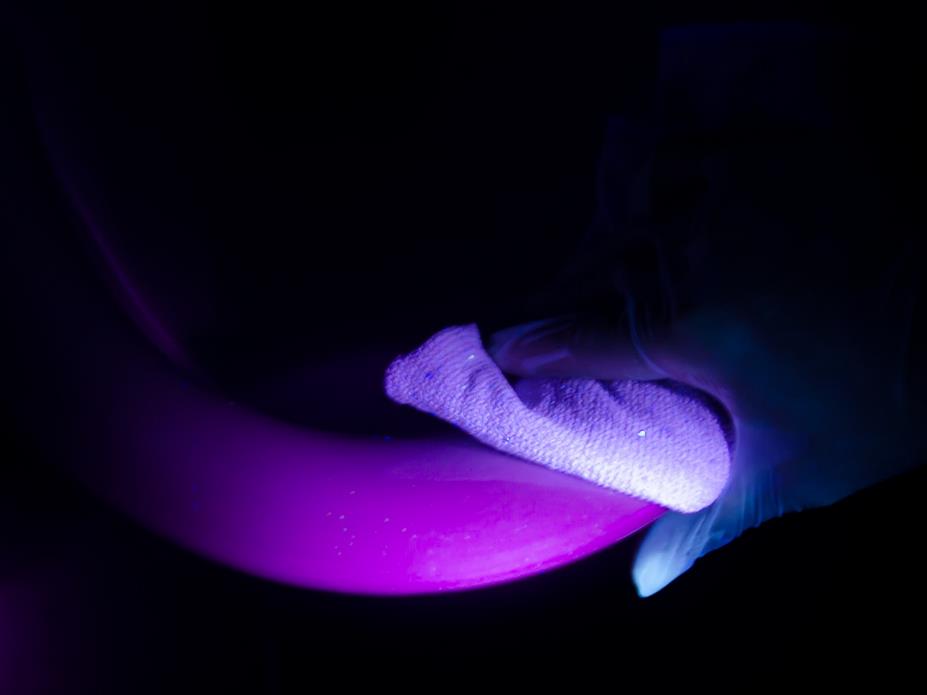 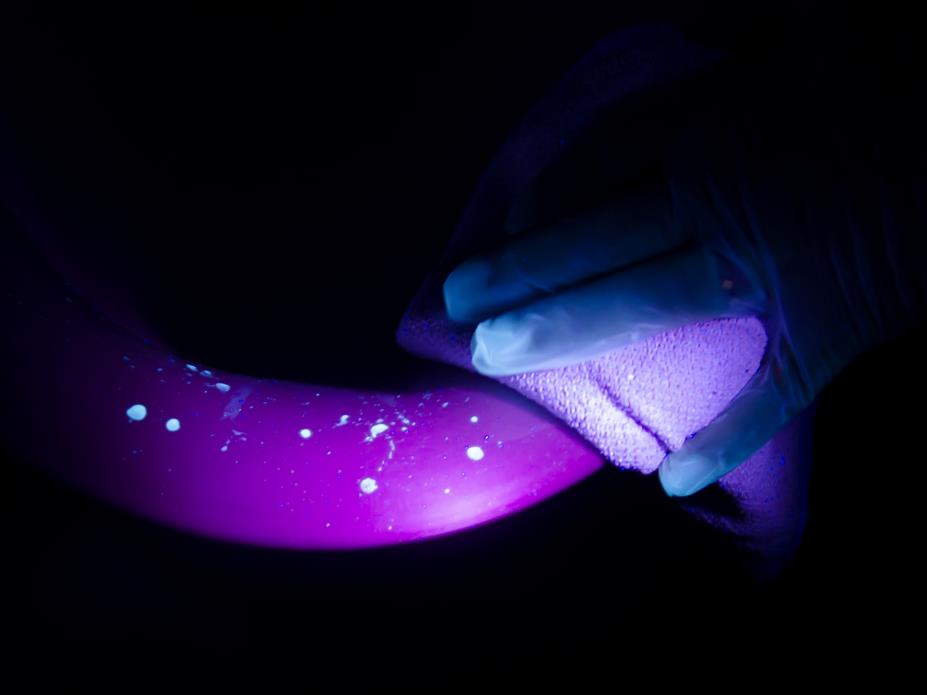 Istuinrengas ennen puhdistusta
Istuinrengas puhdistuksen jälkeen
[Speaker Notes: Joku saattaa ajatella, että siivoustyö on likaista. Mutta verrataanpa sitä muihin ammatteihin! Meillä ihon ja lian välissä on aina suojakäsien ja pyyhe. Korostetaan erityisesti hoiva-alan ammattien tärkeyttä, mutta positiivisella tavalla siivous on ”siistiä sisätyötä”.]
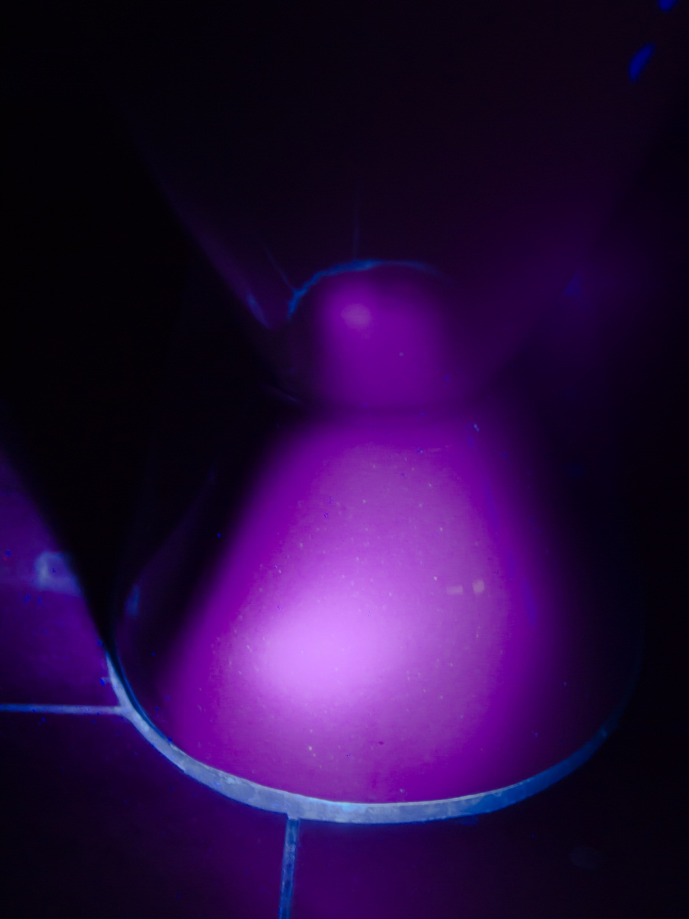 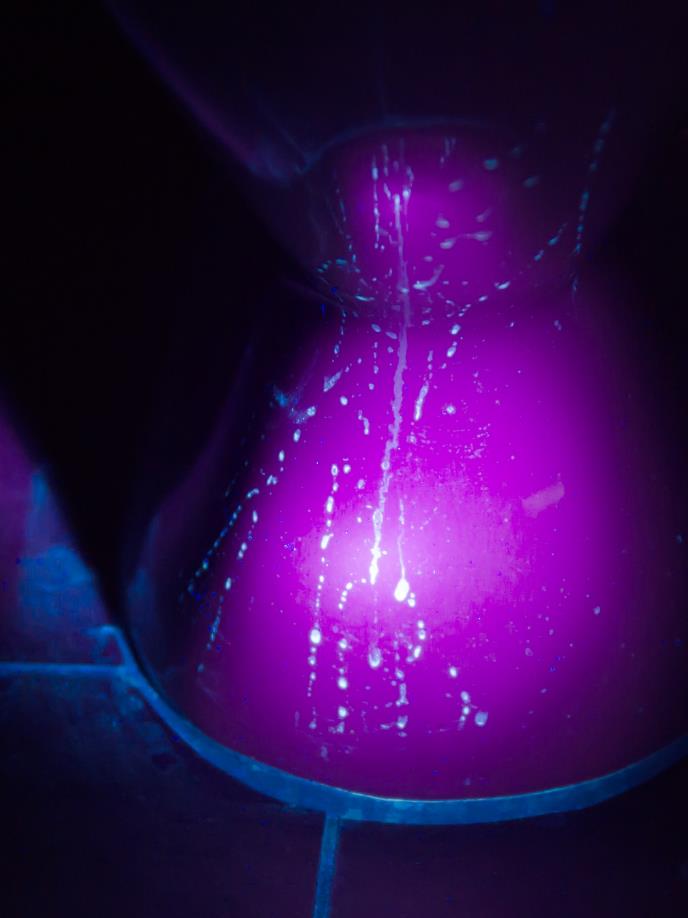 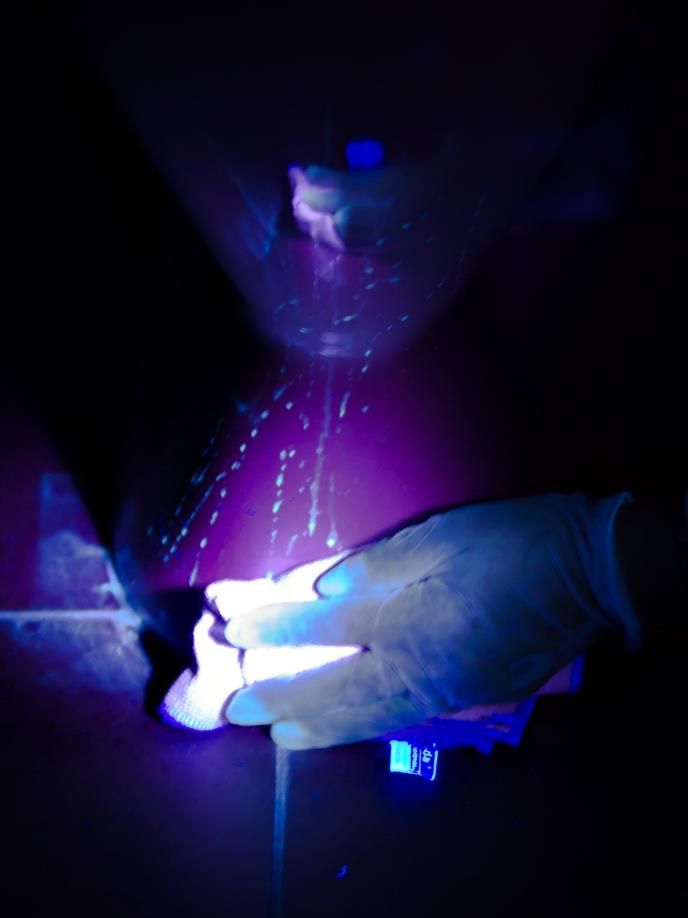 WC-istuimen alapinta
Pyyhintä, mikrokuitupyyhe
[Speaker Notes: Ammattilainen osaa puhdistaa pinnat aseptisesti, ergonomisesti ja laadukkaasti.]
Kädet esiin, kiitos!
WC-istuimen nuppia pidetään usein hyvin likaisena, mutta niiden lukuarvot ovat monesti 30 – 100 välillä.

Ruokalan tuolien selkänojan lukuarvot ovat monesti noin 500. 

PUHKI-kotisivut  Kristiina
[Speaker Notes: Mietitään, miten jokainen voi itse vaikuttaa puhtauden säilymiseen. Otetaan pintapuhtauslaitteella näytteet kolmelta vapaa-ehtoiselta. Korostetaan, että ei ole syytä paniikkiin, mutta esimerkiksi erilaisten epidemioiden jyllätessä, jokaisen on syytä huolehtia omasta käsihygieniasta. PUHKI-sivuilta video alasta ja uravideo Kristiinasta, joka lähti peruskoulusta ammatilliseen kolutukseen, voitti Taitaja-kisat, on töissä ja opiskelee nyt amks:ssa.]
Ammattilaiseksi koulutuksen ja työkokemuksen kautta
[Speaker Notes: Katsotaan yhdessä, miten meillä opintopolku voi edetä.]
Palkkaus vaihtelee kesätöissä osaamisen, työn vaatimuksen ja yrityksen mukaan
Ensi kesänä joensuulaisissa puhtausalan yrityksissä voi tienata seuraavasti:
10,67 – 11,76 € / h
7,47 € / h ensimmäisenä kesänä ja 9,60 € / h seuraavana  kesänä
9,60 € / h ja kuukauden jälkeen 10,67 € / h ja perussiivouksissa 11,20 € / h - 11,76 € / h
10,67 € / h
10,50 - 12,50 € / h

Kuukausipalkka ammatillisen koulutuksen käyneellä 1800 – 2400 €
Työpaikat: kaikki paikat, joissa on jotain toimintaa, TET-jakson kautta kesätöihin? 
Koulut, kaupat, ravintolat, sairaalat, terveydenhoitolaitokset, päikkärit, teollisuus, asuinkiinteistöt, urheiluhallit, uimahallit, liikennevälineet, huoltsikat, puhdastilat jne. jne. jne.
Työn vaativuus ja työajat vaihtelevat kohteen mukaan
[Speaker Notes: Selvitä oman paikkakuntasi tunti-hinnat ihan suoraan peruskoulusta tulevalle kesätyöntekijälle. Vertauksena vaikkapa jäätelökioskin myyjä, kun juhannukseen saakka on satanut kolme viikkoa putkeen. Positiivisella huumorilla! Kesätöillä voi rahoittaa opintojaan, saa työkokemusta ja näkemys alasta selkenee.]
TET-jaksot
Vastaa kyselyyn! Mielipiteesi on meille todella tärkeä!
Kaikkien vastanneiden kesken arvomme XXX 

Vastaa kyselyyn: http://bot.fi/35z9
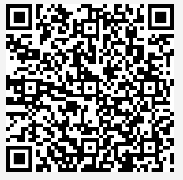 [Speaker Notes: Tänne loppuun voi keksiä oppilaitokselle tietoa antavan FORMS-kyselyn tai vastaavan. Voisiko vaikka joku paikkakunnan yritys lahjoittaa pienen palkinnon?]